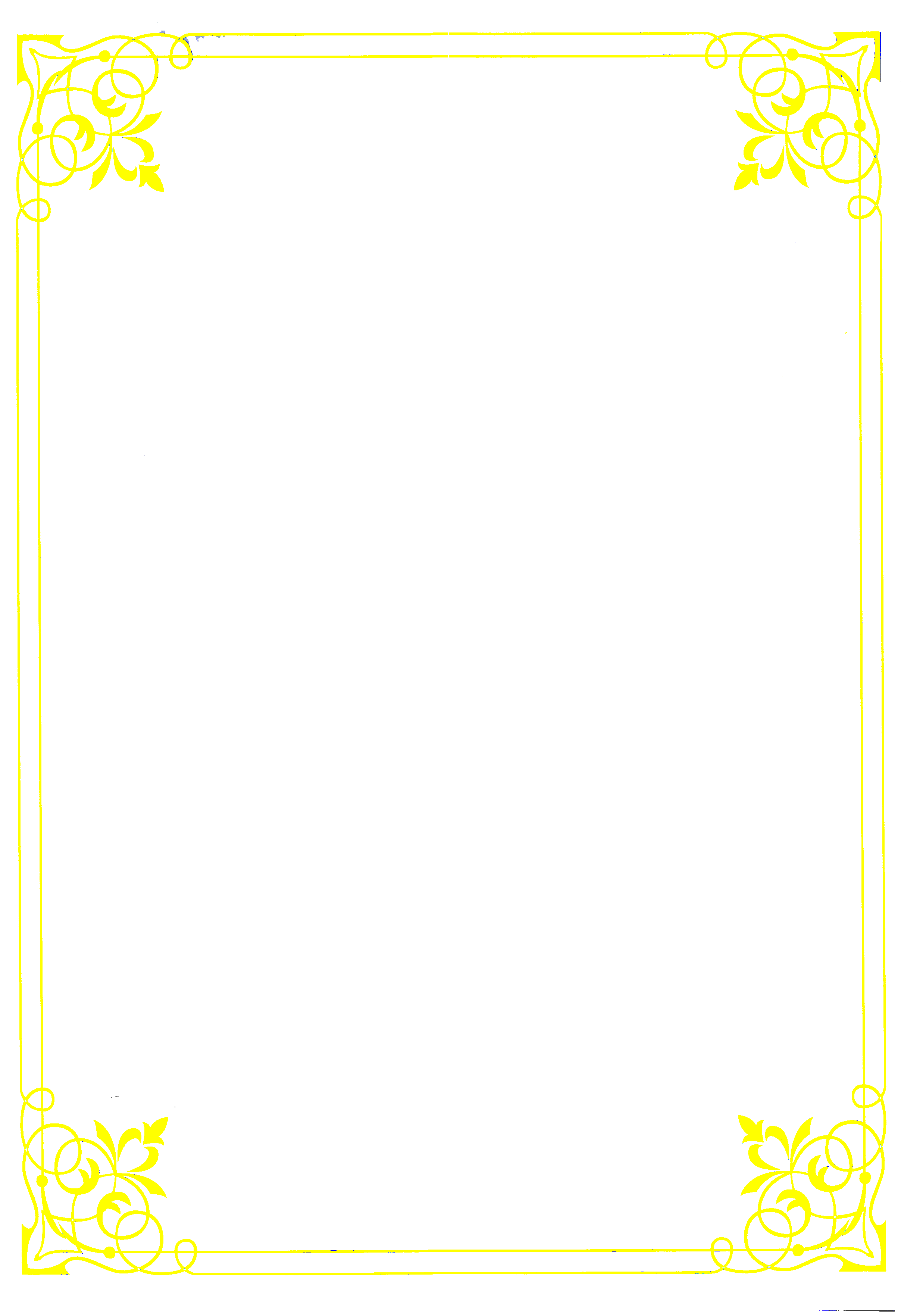 Теміртау қаласы
№7 “Қуаныш”б/б

Коммуникация саласы
Сөйлеуді дамыту
Тақырыбы: Құстар


Тәрбиеші:Шаухарова У.Г
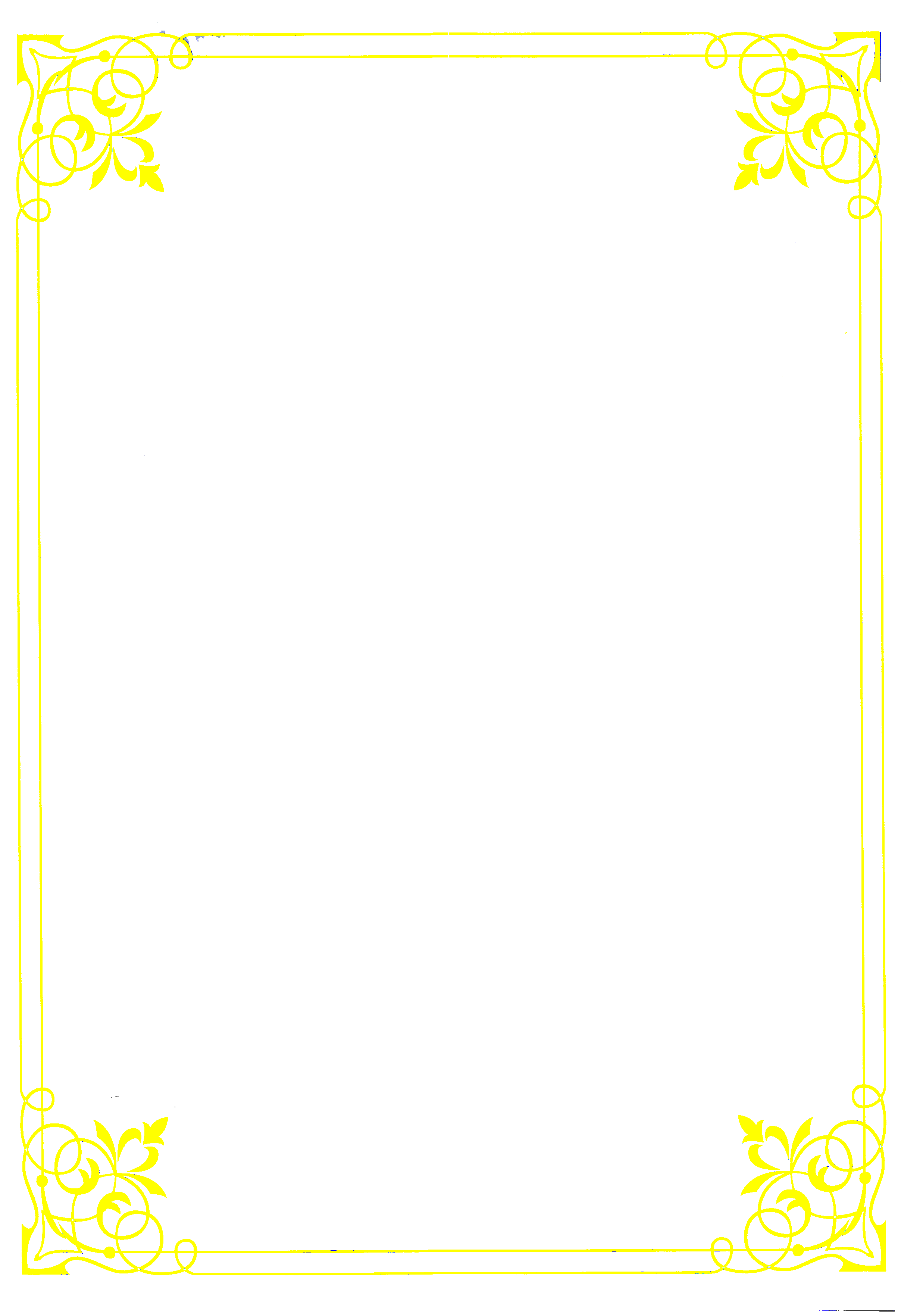 Тақпақ жаттаймыз
Құстай болып ұшамыз
Көлге келіп қонамыз.
Көл бетінде құшамыз,
Қайта самғап ұшамыз.
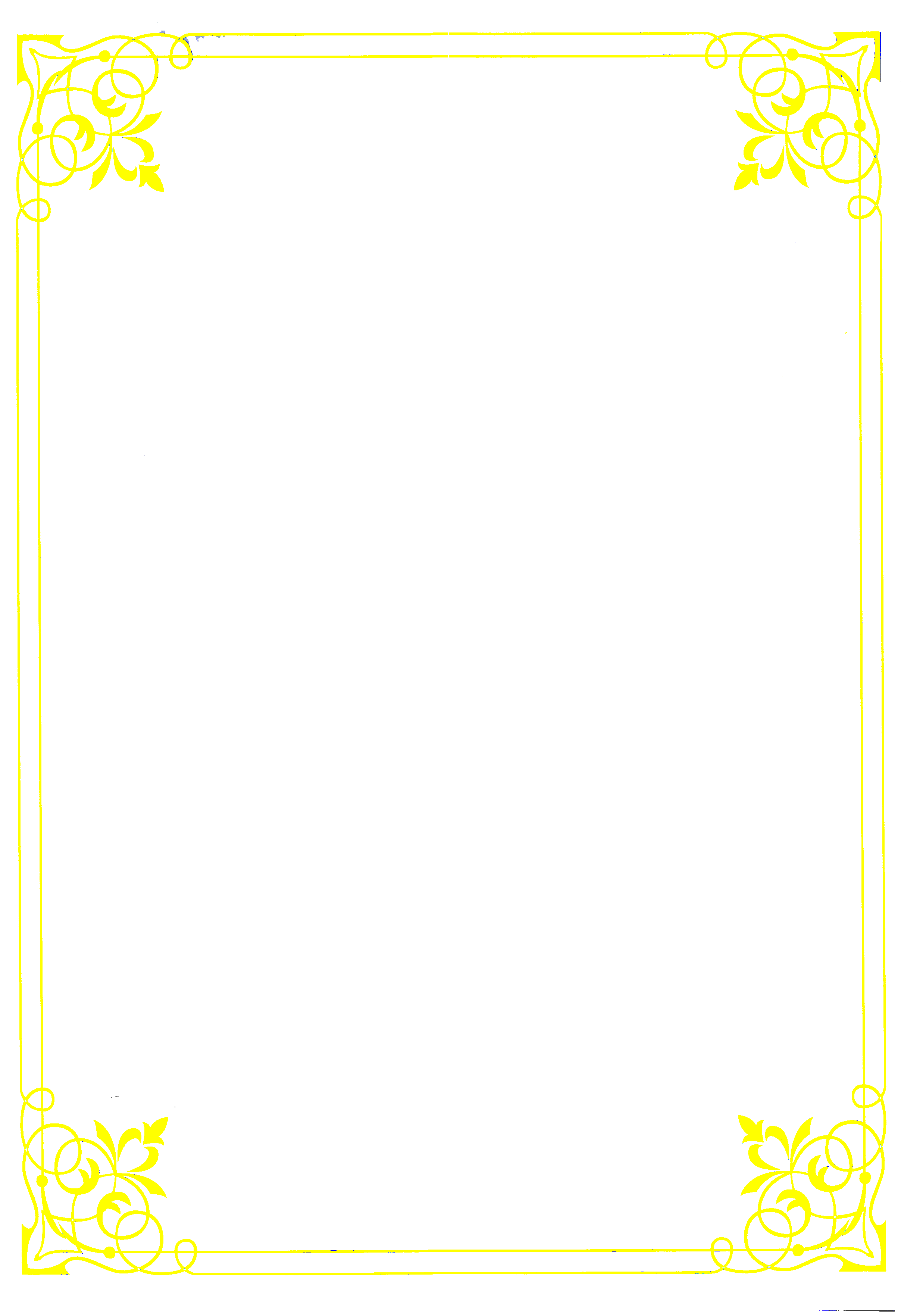 құстарға  қалай қамқорлық жасаймыз?
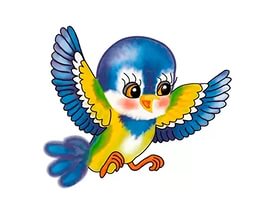 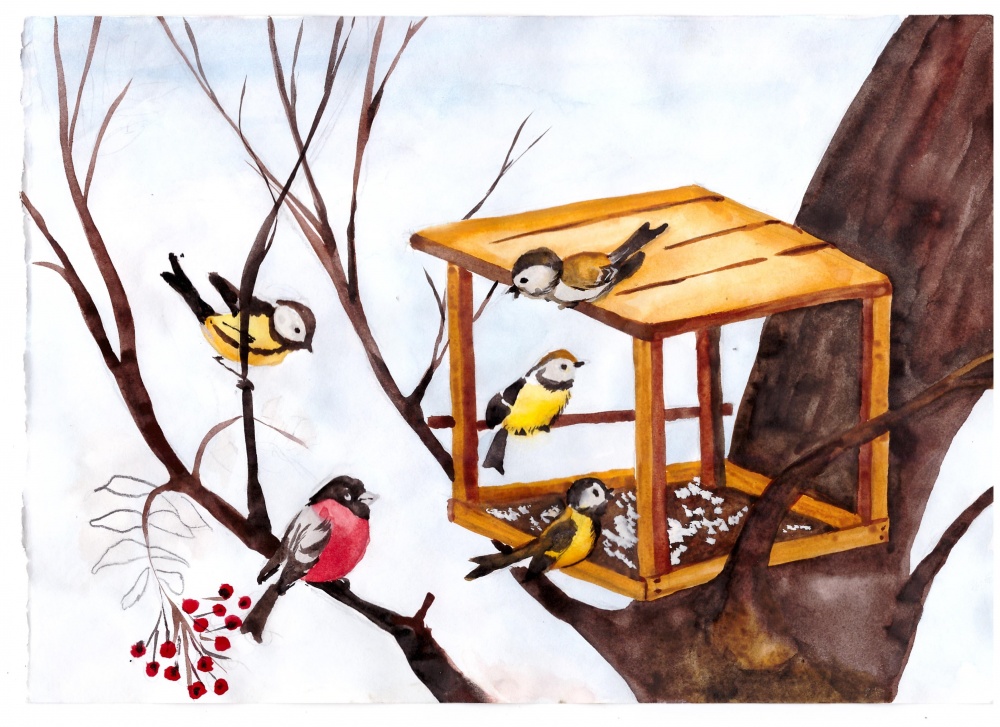 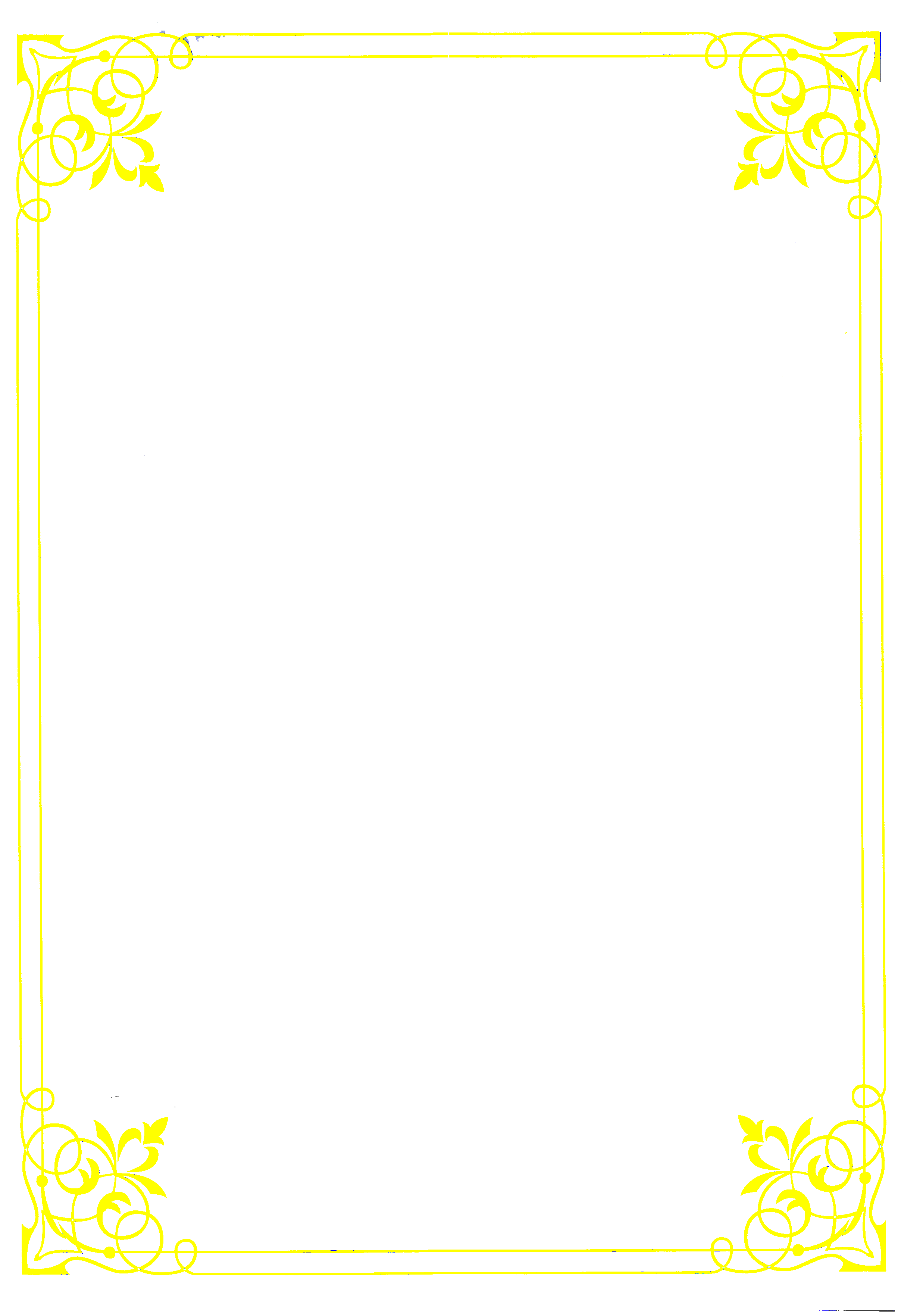 «Қандай құс» дидактикалық ойыны.
Құстардың көлемдерін (үлкен, кіші) анықтайық.
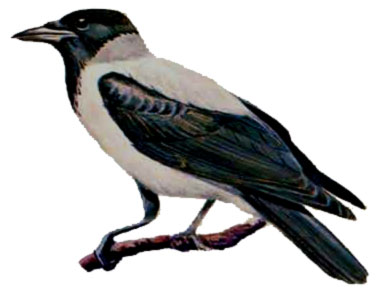 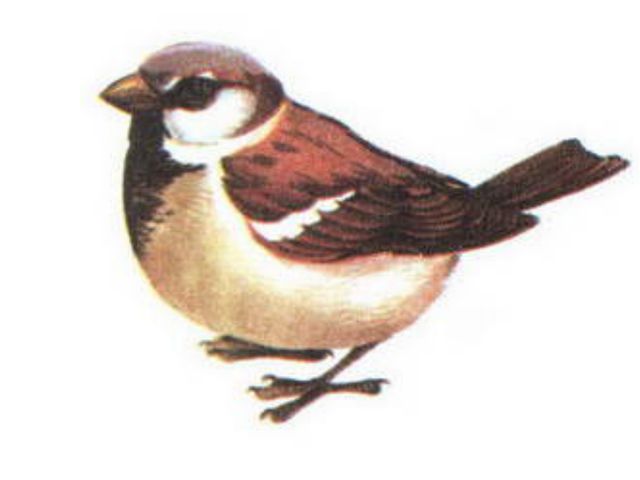 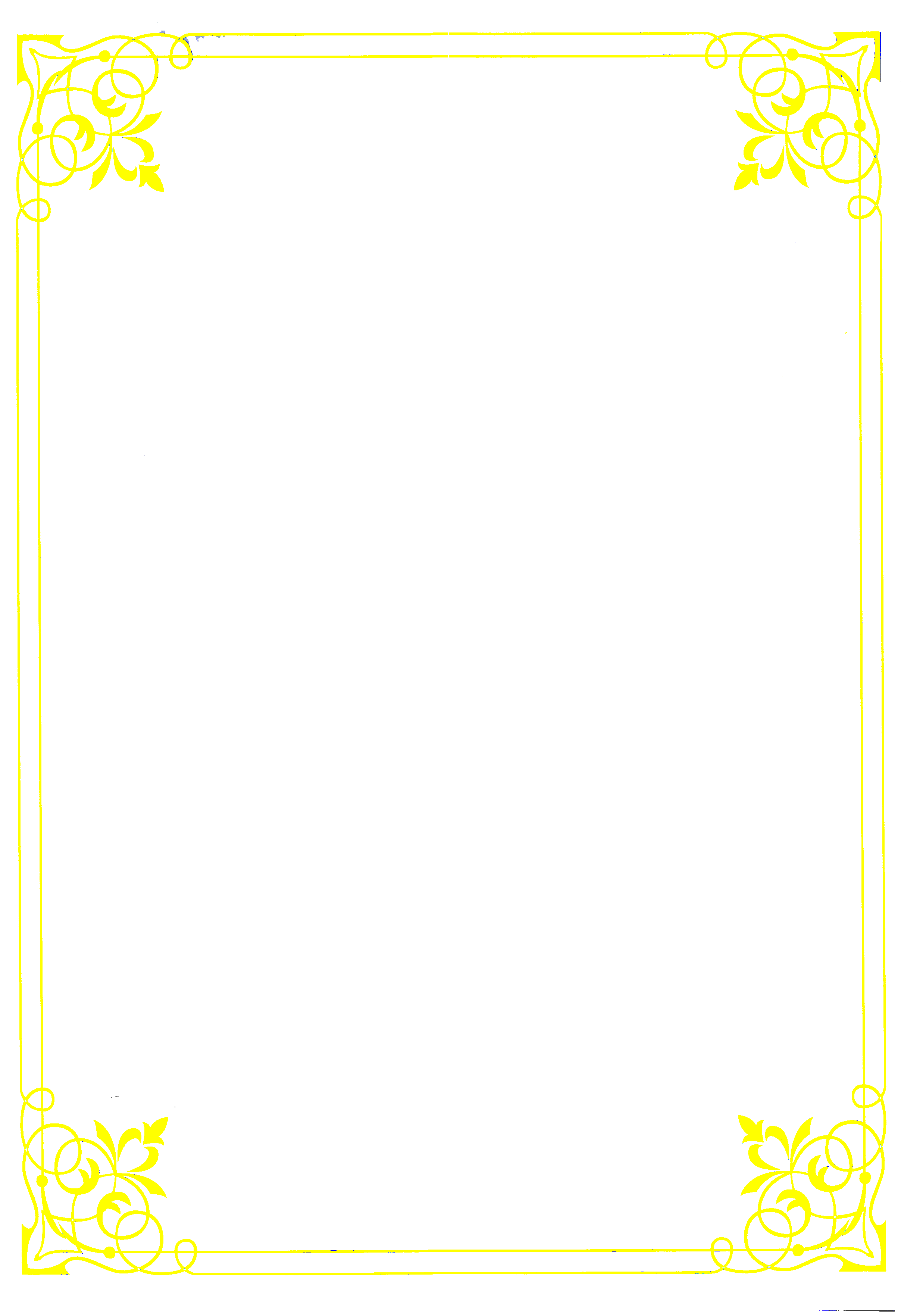 «Ағашқа неше құс ұшып келді?» дидактикалық ойыны.
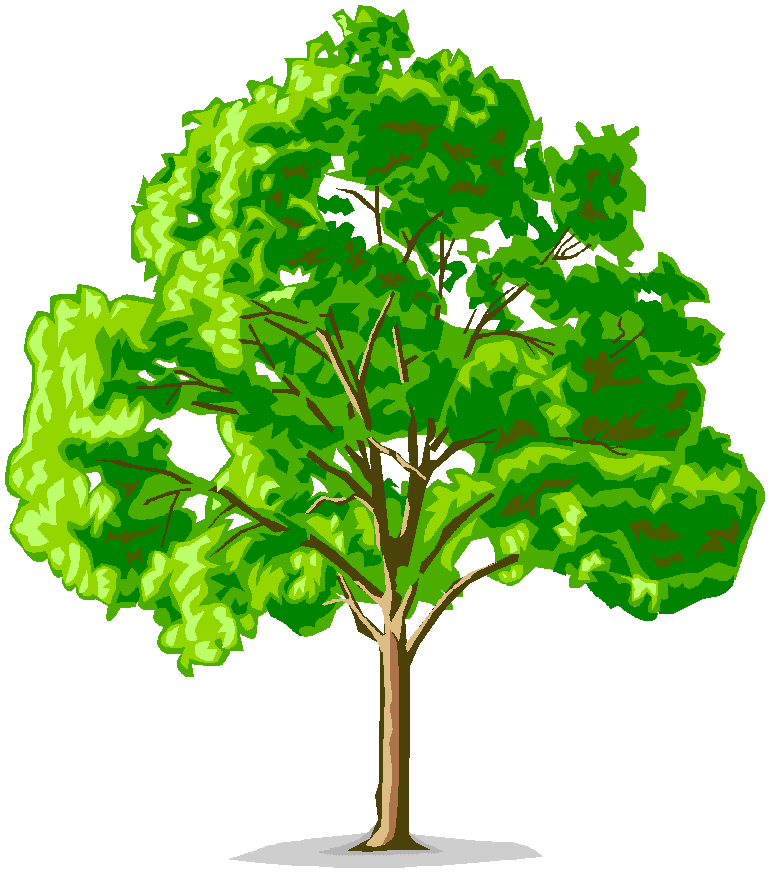 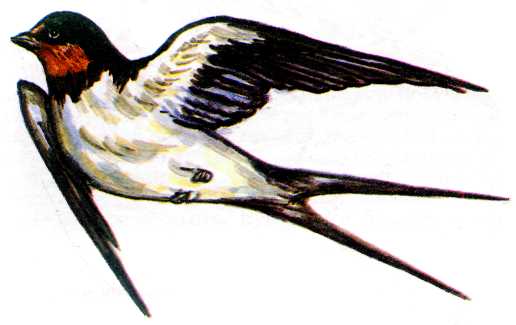 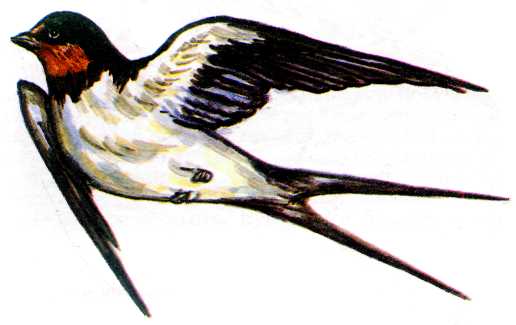 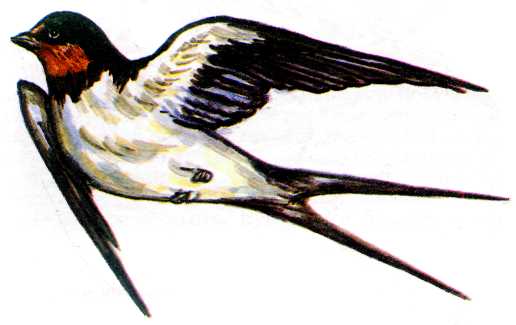 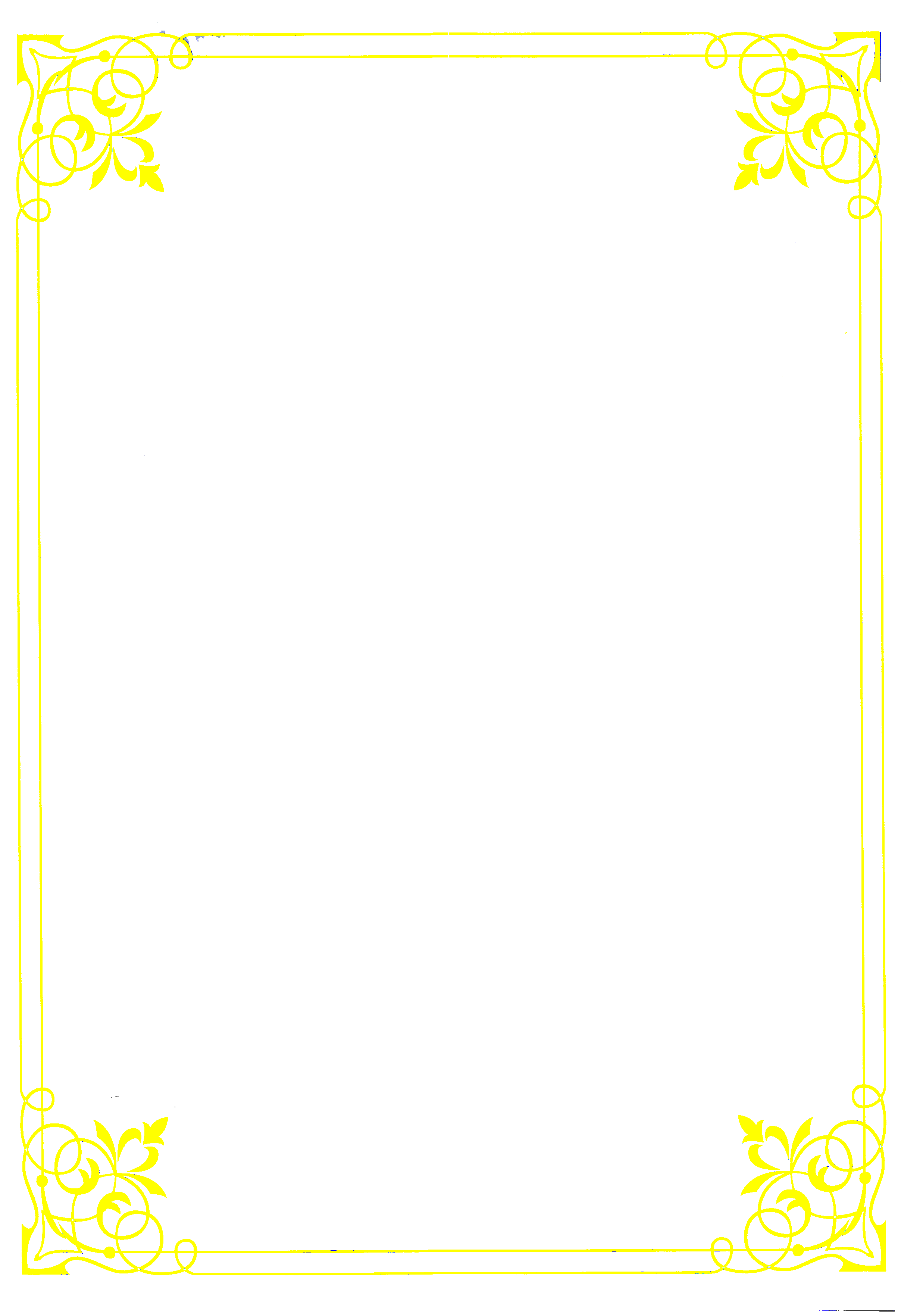 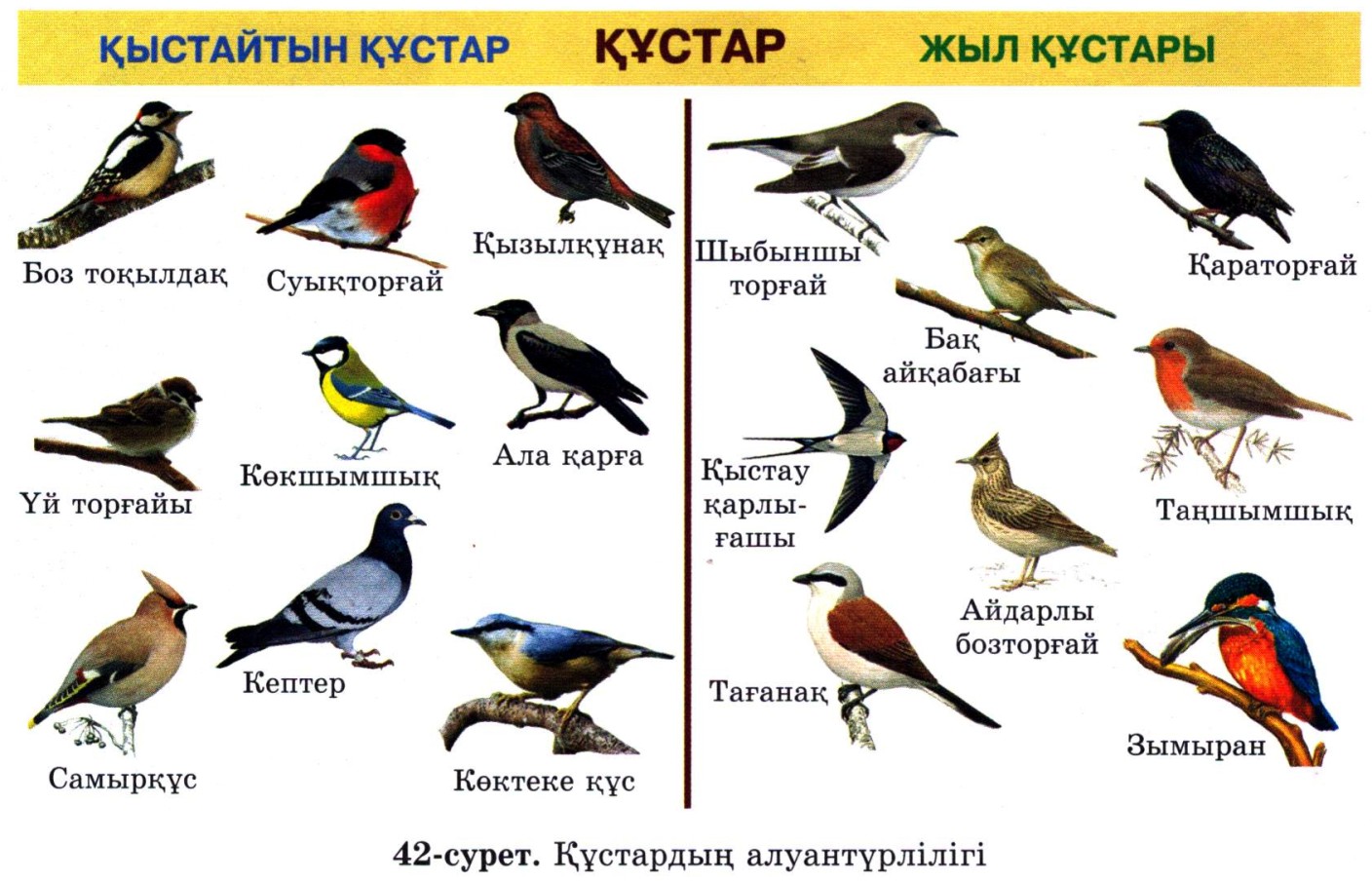 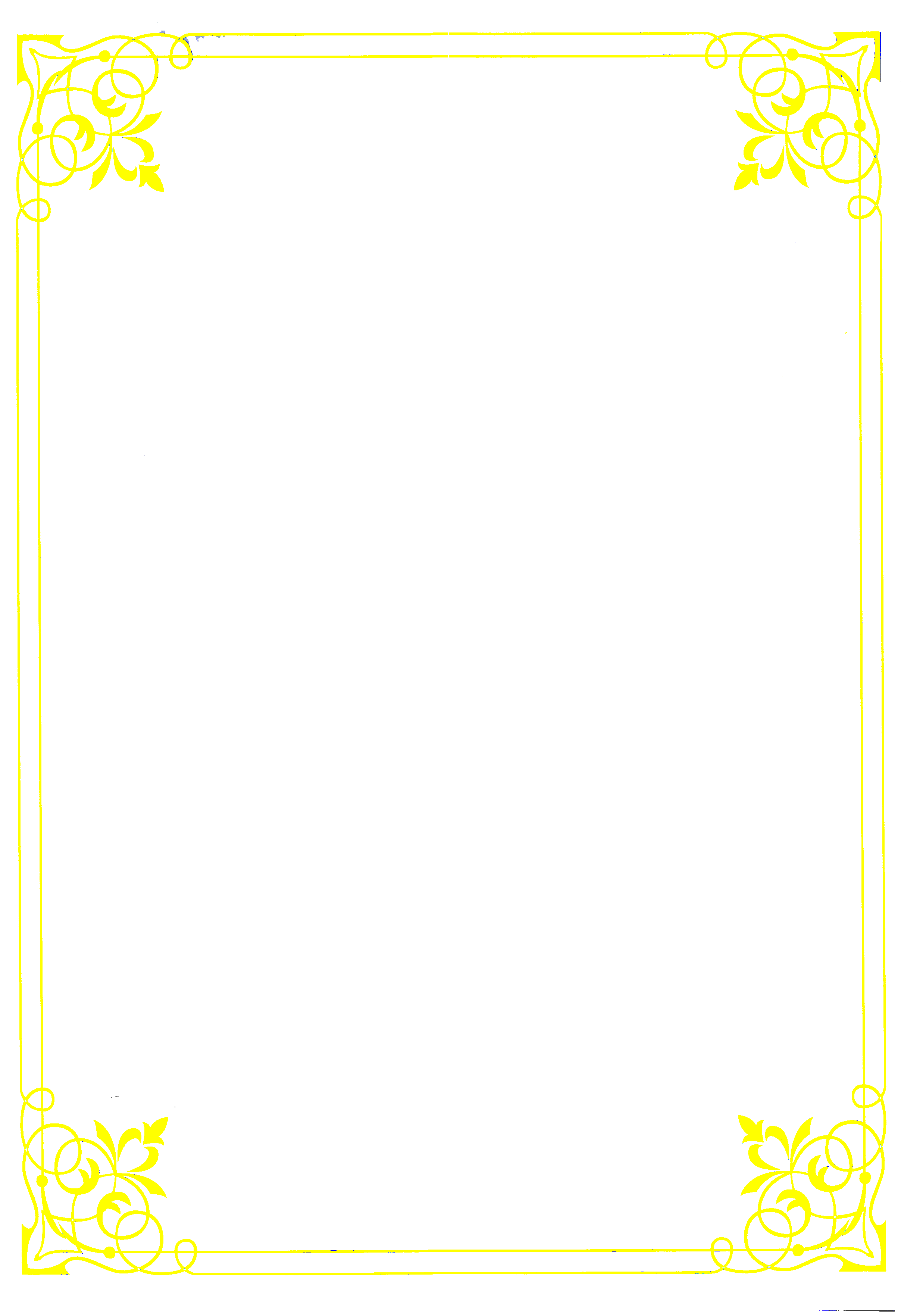 Қайталаймыз
Құстар-птицы
Торғай-воробей
Карлығаш-ласточка
Қарға-ворона
Сөздік  жұмыс:
Биік,аласа,кіші,үлкен,жоғары,
төмен.
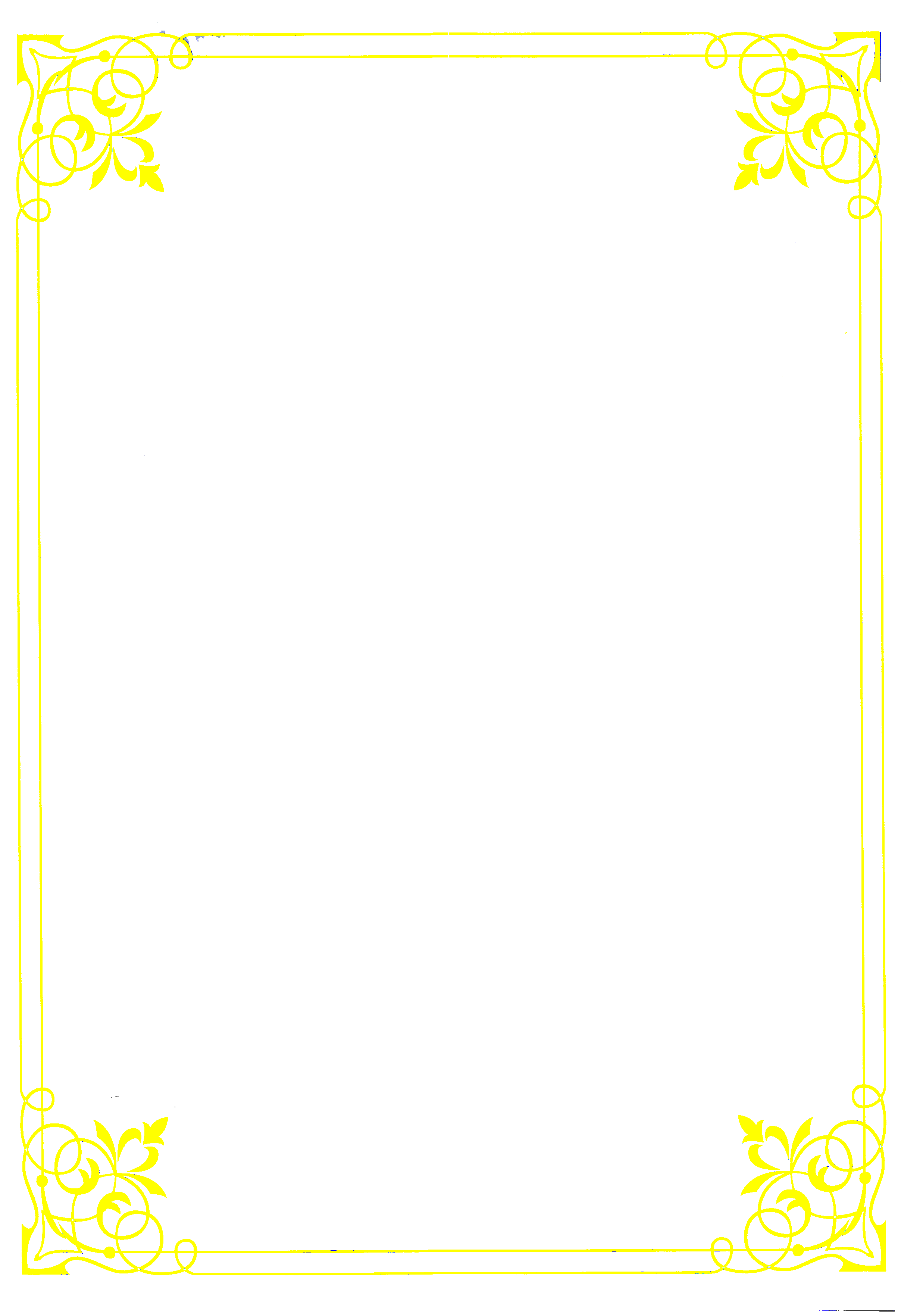 Сергіту сәті
Қолымызды созайық,
Құстай қанат қағайық.
Ұшып – ұшып алайық,
Орнымызға қонайық.
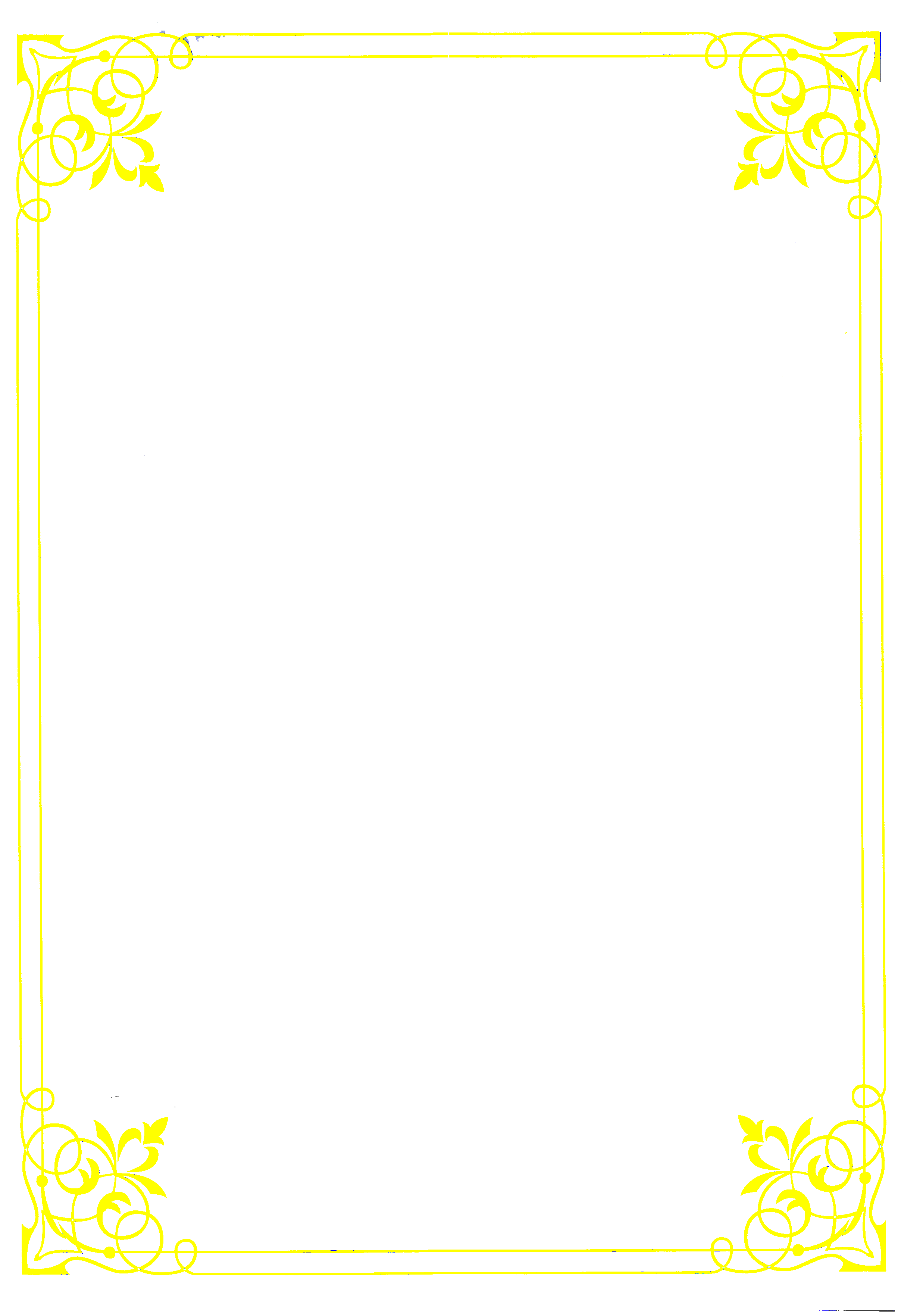 Ойлан тап
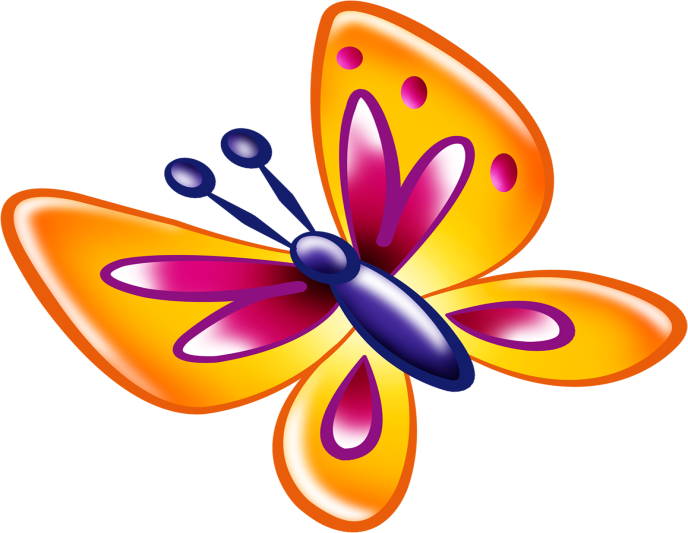 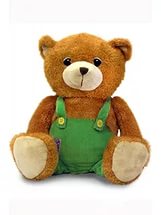 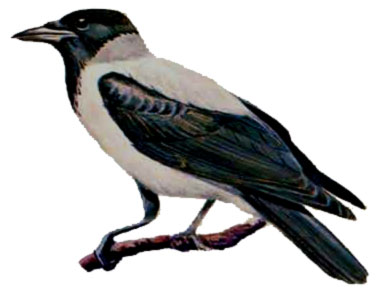 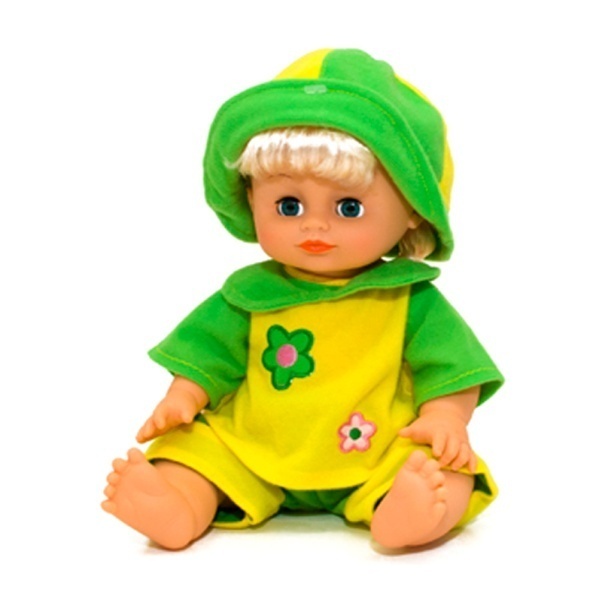 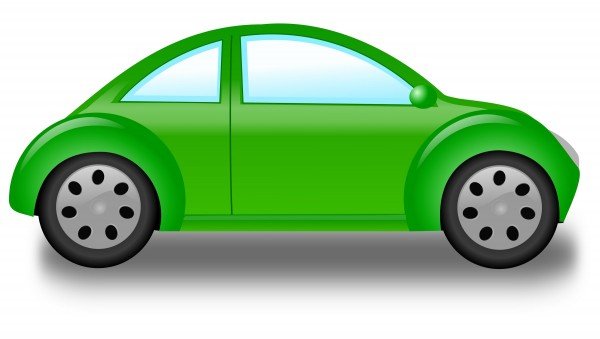 Біз ұшамыз
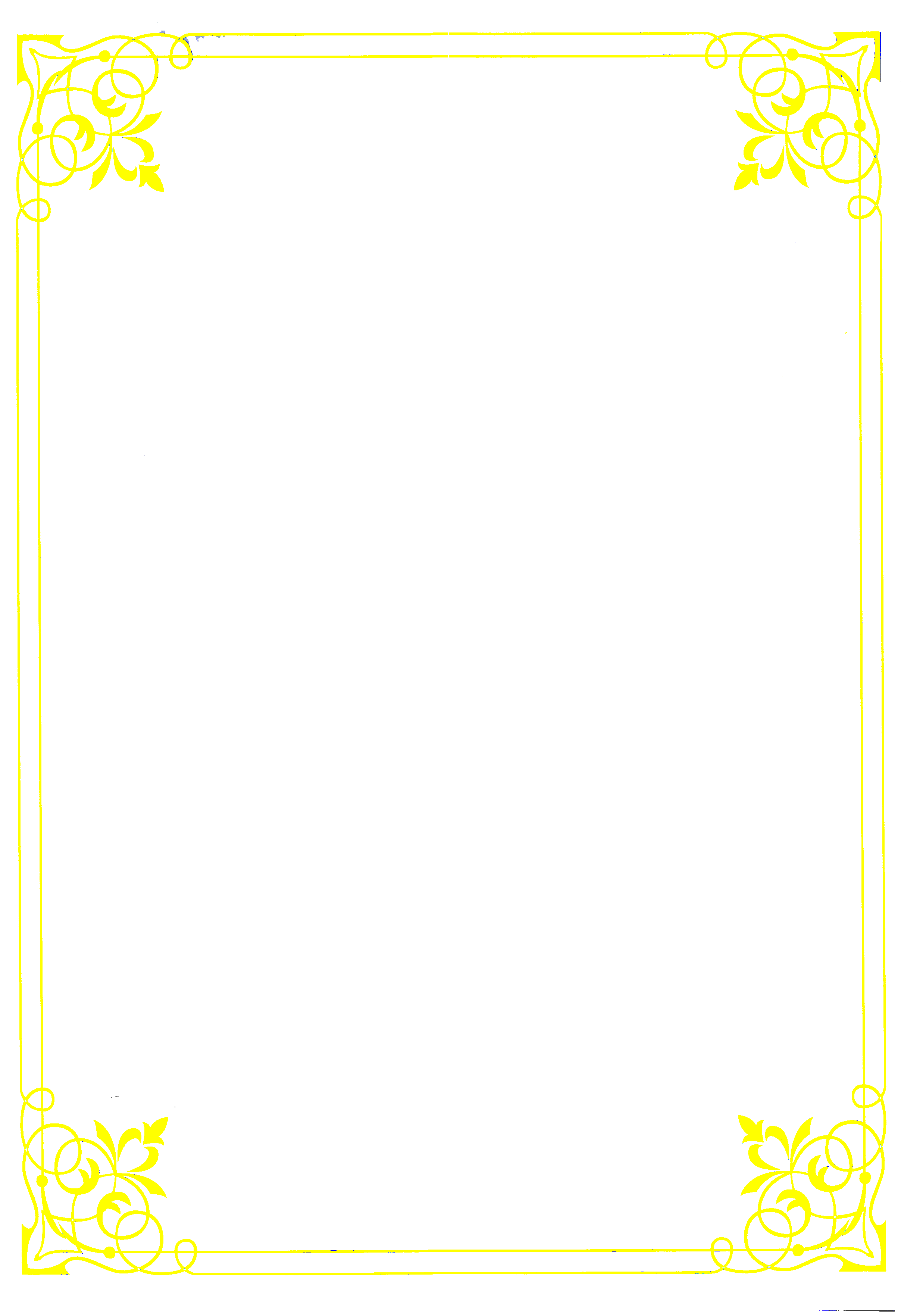 Ойлан тап
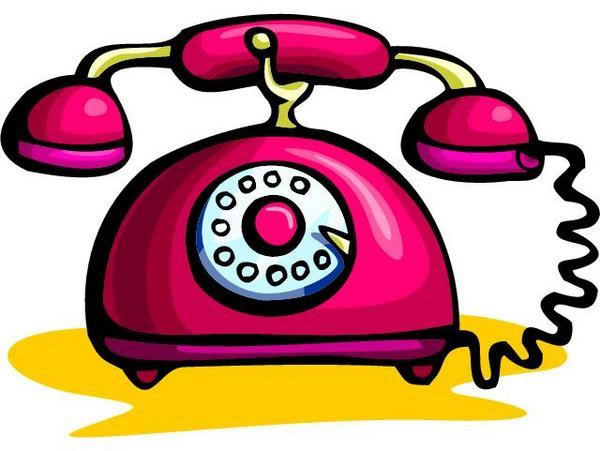 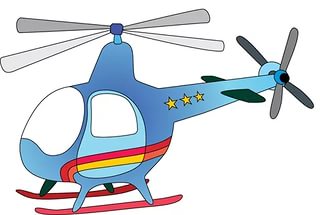 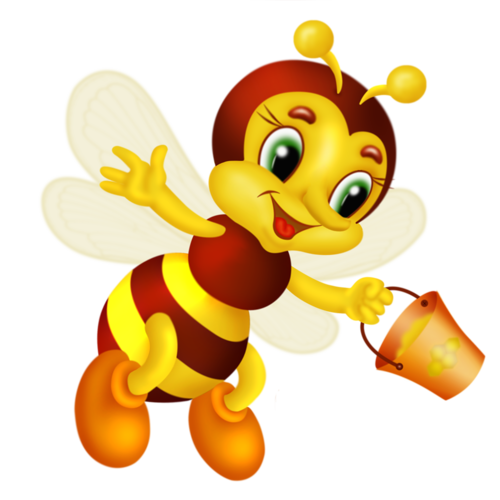 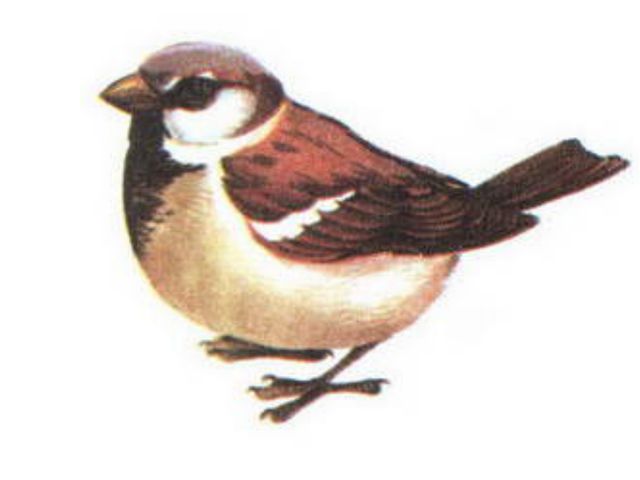 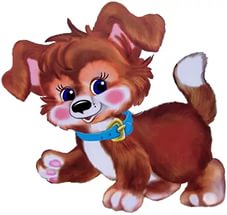 Біз ұшамыз
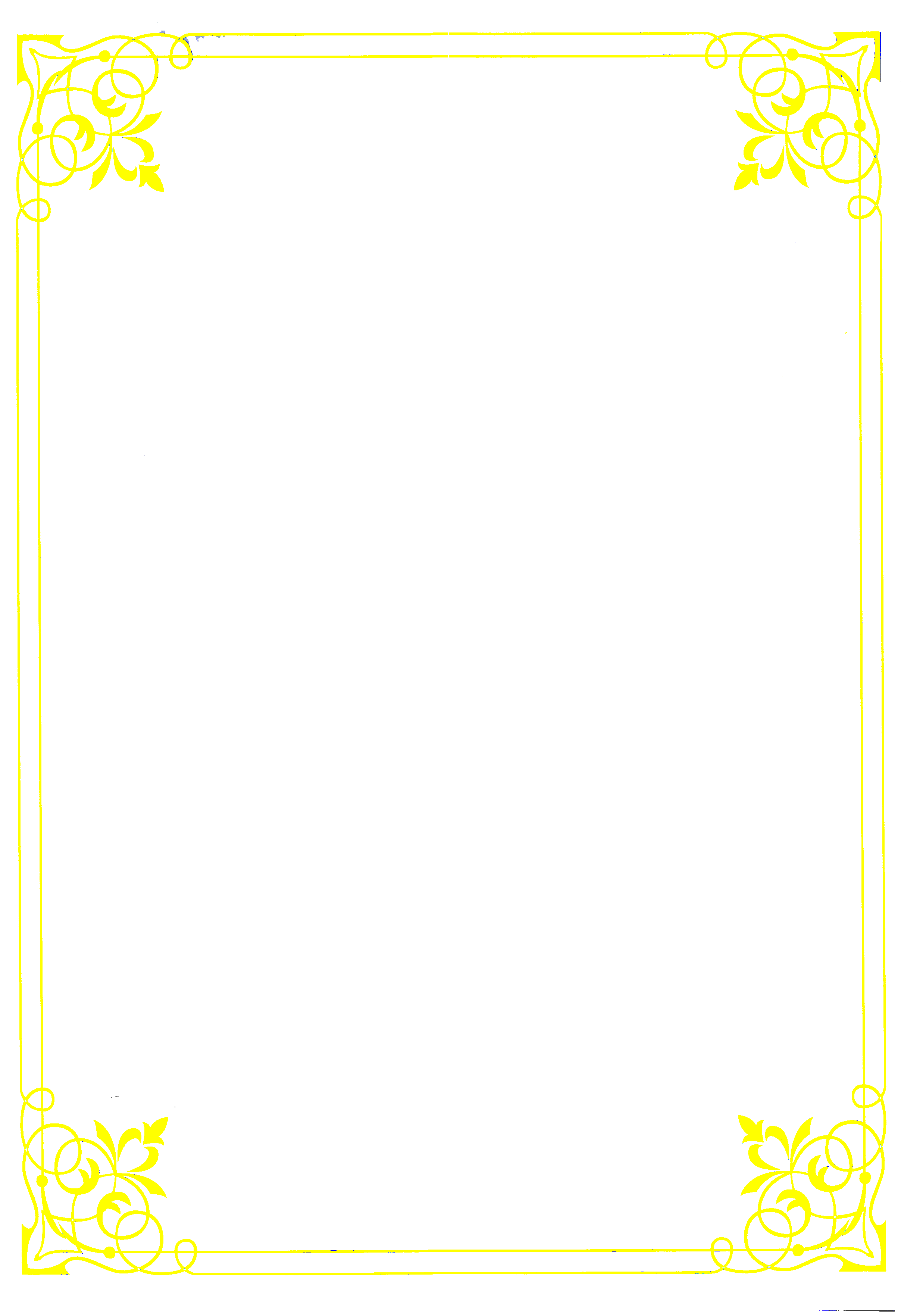 Ойлан тап
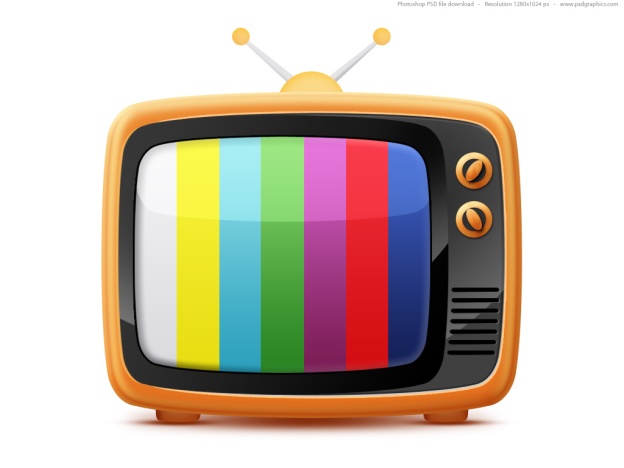 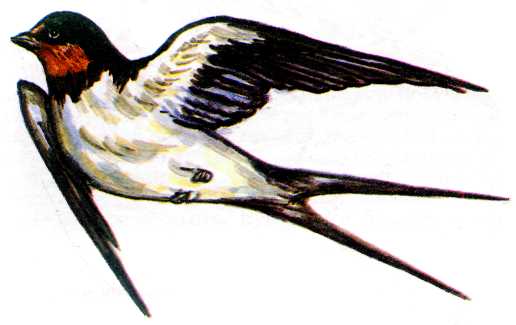 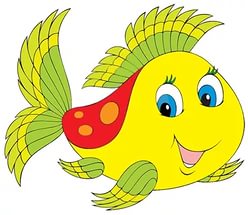 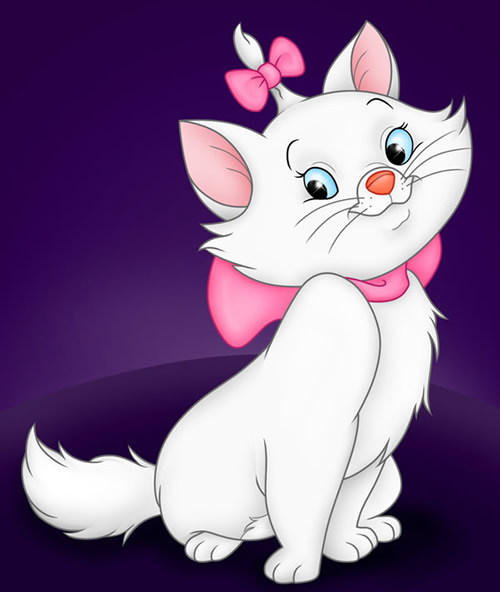 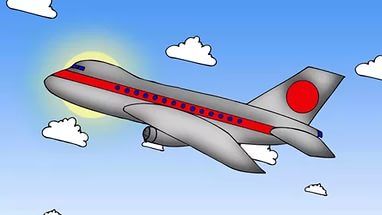 Біз ұшпаймыз
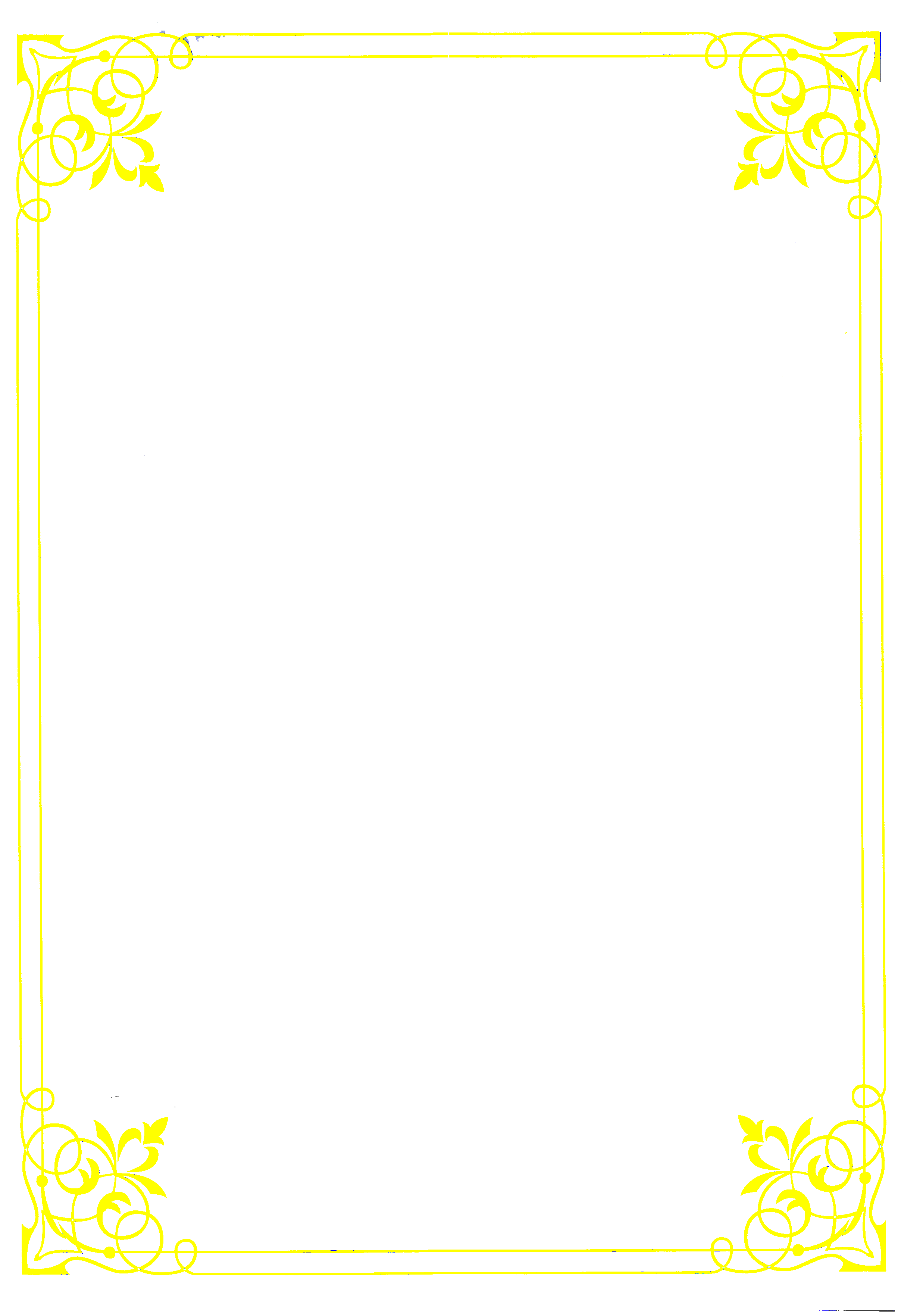 «Биік-аласа» дидактикалық ойыны
Биік ағашқа үлкен, аласа ағашқа кішкентай құсты қондыру қажет .
 Салыстырып, көлемін (үлкен, кіші, биік, аласа) атау.
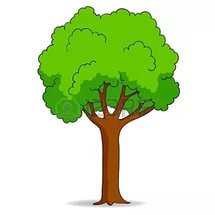 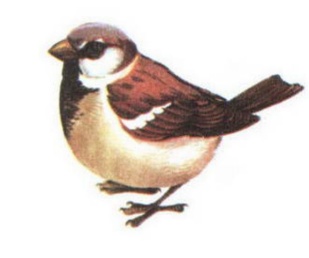 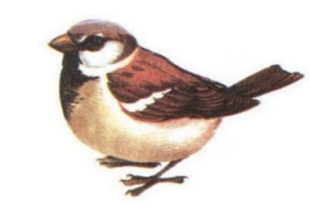 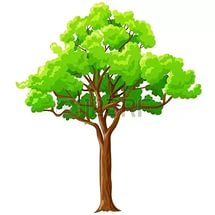 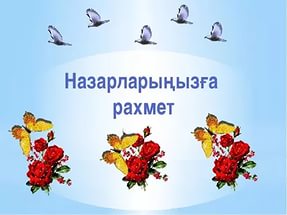 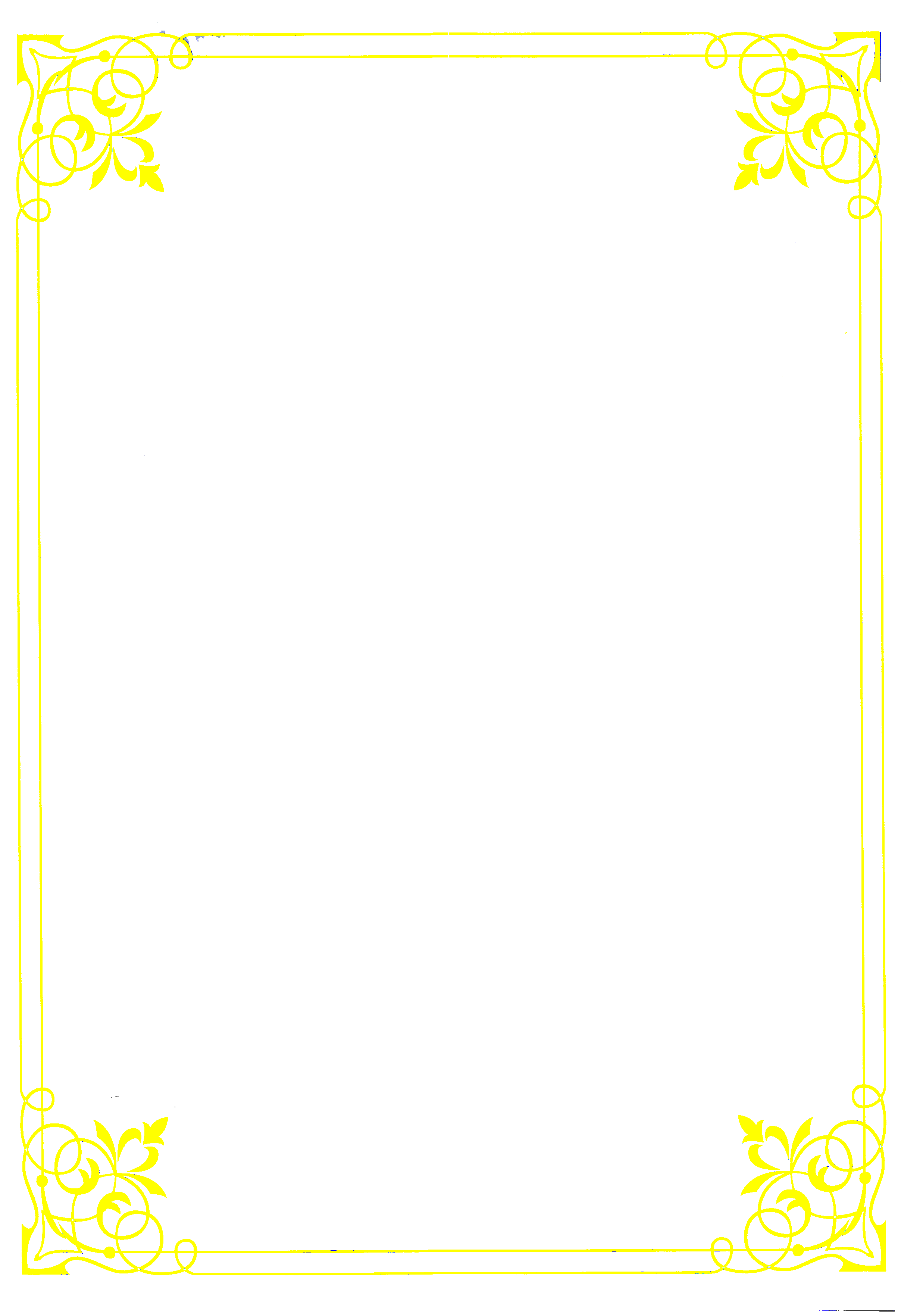